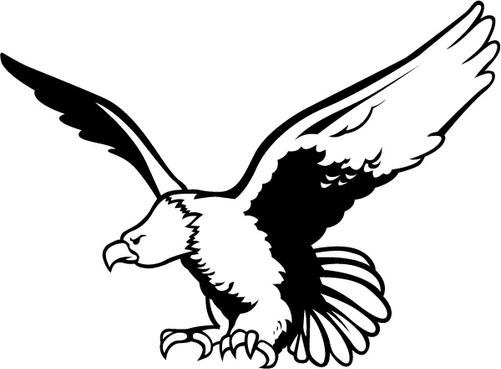 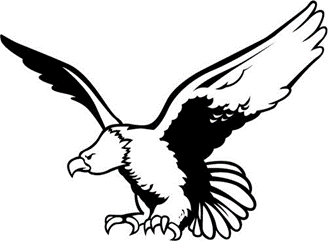 4th Grade Eagles
LANGUAGE  ARTS
UNIT  3 
THEME & POINT OF VIEW
MATH CH 4
DIVISION
www.ixl.com =skills
SOCIAL SCIENCE
UNIT 2 
EARLY CA
SCIENCE : Ch 6 &7 
ELECTRICITY/ MAGNETISM
Upcoming: Missions
MRS. BLACK MILLER           MR. MIRANDA        MR. POPE 
vblackmiller@vusd.org , imiranda@vusd.org  , cpope@vusd.org
HOMEWORK=READ 30 MIN
AR GOALS:  JAN 10=25%
JAN 22=50%,  FEB 2=75%,  FEB 13= 100%
THANKS FOR SIGNING WEEKLY PROGRESS REPORTS